OCR GCSE (9–1) in Computer Science (J277)
Programming Fundamentals
This pack is intended for students to use once they have covered the GCSE content, either in preparation for their L1 & L2 exam, or more likely alongside year 2 of the course to improve fluency, recall and pace on GCSE topics. It could be used as lesson starters, or supplied to students for independent use.
Bell Work
What is casting?


List down 3 different types of data used in a database. 


What are the 3 key terms for writing SQL?
Learn about sub-programs in a program.
Learn about sub-programs in a program.
Write code for sub-programs.
State what a sub-program is.
Explain sub-programs are used.
2.2 Sub-Programs
What do you think is meant by the term sub-program?


Why do we have them?


How can they be used?
2.2 Sub-Programs
A sub-program (or sub-routine) is a program that is already written and can be used by the programmer to use in his program.
2.2 Sub-Programs
A sub-program is a piece of code that is created and then ‘called’ within a program. It allows us to use the piece of code multiple times, and makes our programs more structured and efficient.

A sub-program can also be called a sub-routine, a function, and a procedure.
2.2 Sub-Programs
To write a program the programmer must define the program. 

The name is given to the sub-program.
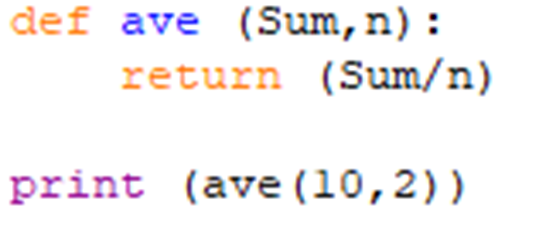 2.2 Sub-Programs
To write a program the programmer must define the program. 

The name is given to the sub-program.
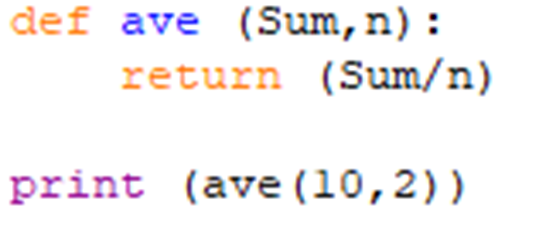 2.2 Sub-Programs
To write a program the programmer must define the program. 

The name is given to the sub-program.
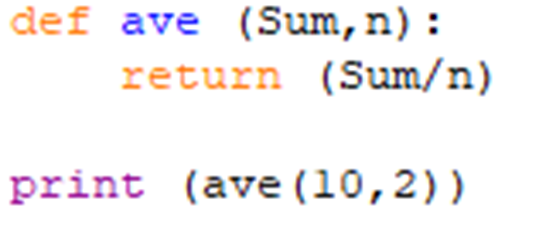 2.2 Sub-Programs
To write a program the programmer must define the program. 

The name is given to the sub-program.
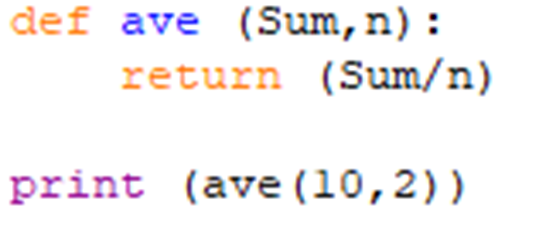 2.2 Sub-Programs
Variables are then used in the program to store data. 

What are the variables of this program called?
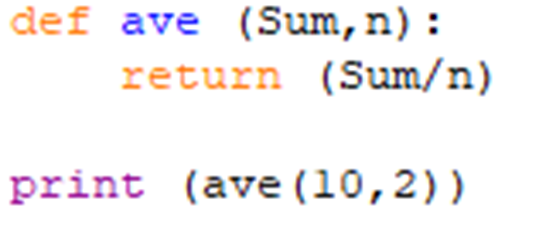 2.2 Sub-Programs
Variables are then used in the program to store data. 

What are the variables of this program called?




If they are variables, what are these?
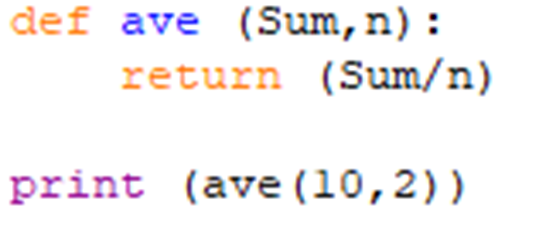 2.2 Sub-Programs
In a sub-program we have the variable names and then the data that is actually “passed in” to the variables when the program is run. 

This means we need two names for the data to be clear.
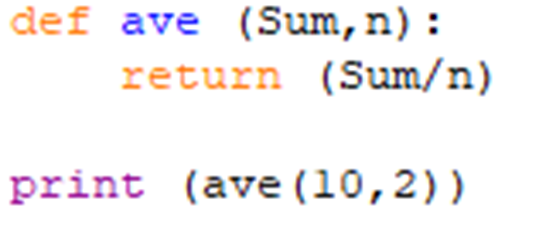 2.2 Sub-Programs
Parameters


Arguments
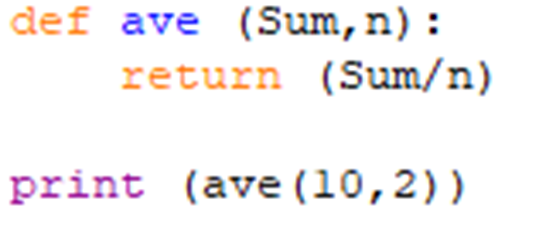 2.2 Sub-Programs
Parameters – these are the names of the variable in the program. (Sum,n)

Arguments
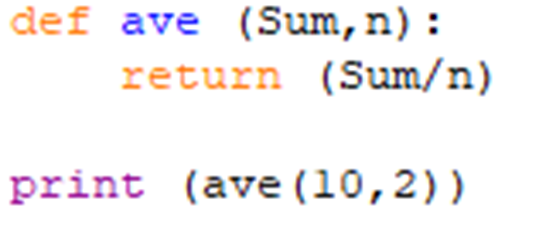 2.2 Sub-Programs
Parameters – these are the names of the variable in the program. (Sum,n)

Arguments
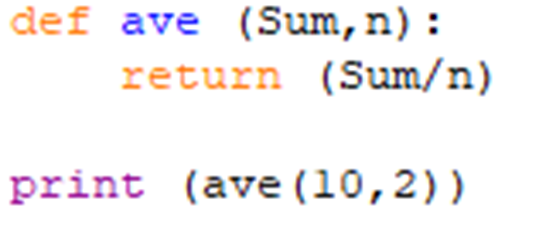 2.2 Sub-Programs
Parameters – these are the names of the variable in the program. (Sum,n)

Arguments – these are the actual data values that are “passed in” to the sub-program. (10,2)
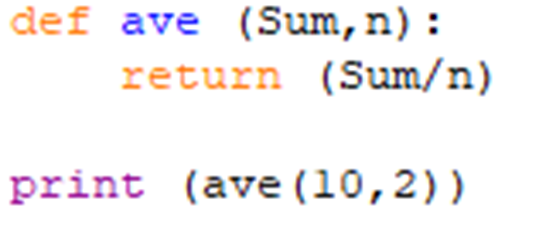 2.2 Sub-Programs
Parameters – these are the names of the variable in the program. (Sum,n)

Arguments – these are the actual data values that are “passed in” to the sub-program. (10,2)
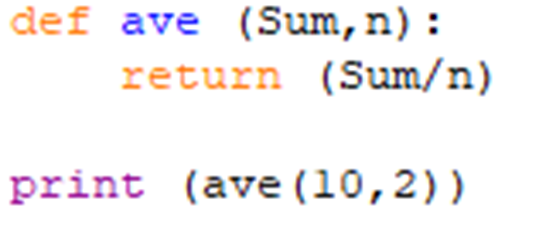 2.2 Sub-Programs
What are the parameters in this program called?

What are the arguments that are passed in?
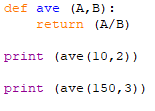 2.2 Sub-Programs
Define the terms:
Sub-program
Arguments
Parameters
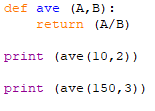 2.2 Sub-Programs
2.2 Sub-Programs
2.2 Sub-Programs
Is the program below a function or a procedure?

What will the sub-program do once the code is run?
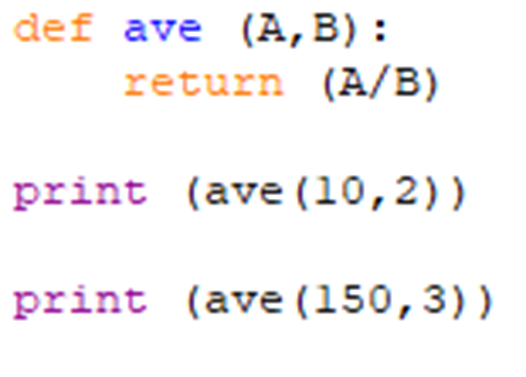 2.2 Sub-Programs
Is the program below a function or a procedure?

What will the sub-program do once the code is run?

10 / 2 = 
150 / 3 =
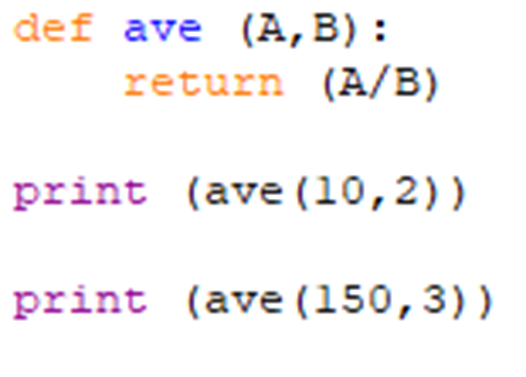 2.2 Sub-Programs
Is the program below a function or a procedure?

What will the sub-program do once the code is run?

10 / 2 = 5
150 / 3 = 50
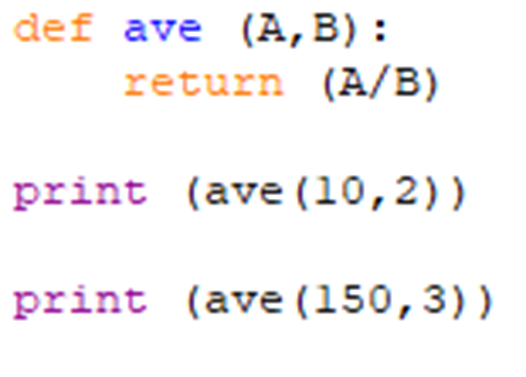 2.2 Sub-Programs
Value is outputted. What is the sub-program that outputs a value?
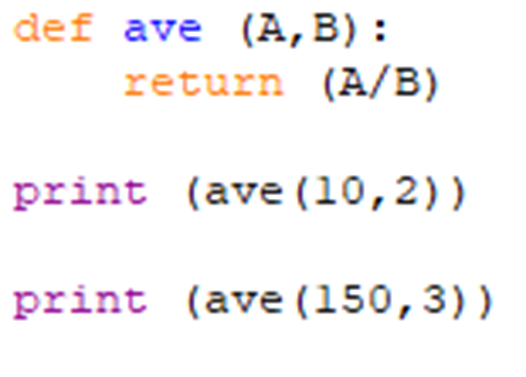 2.2 Sub-Programs
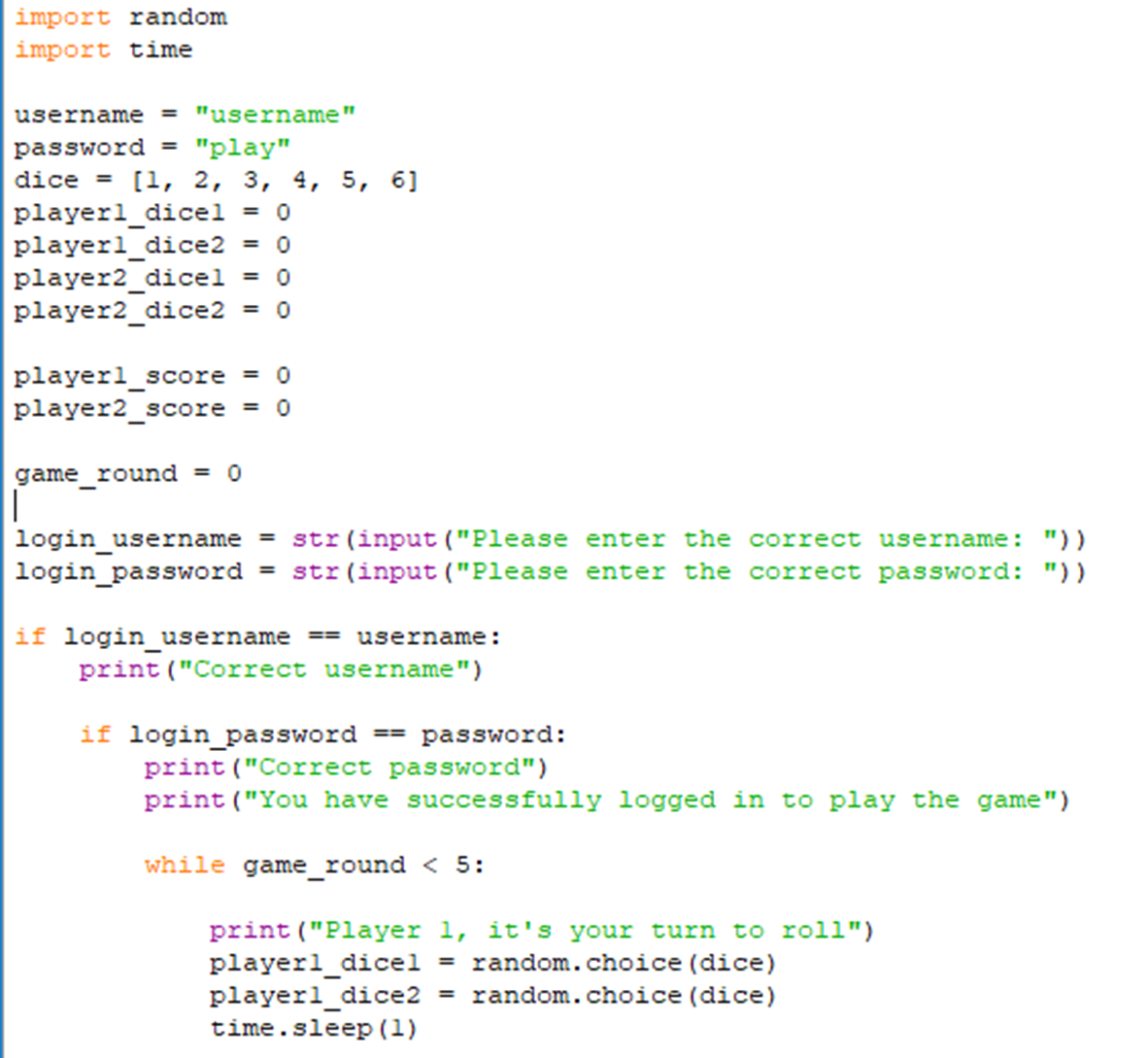 Sub-programs?
2.2 Sub-Programs
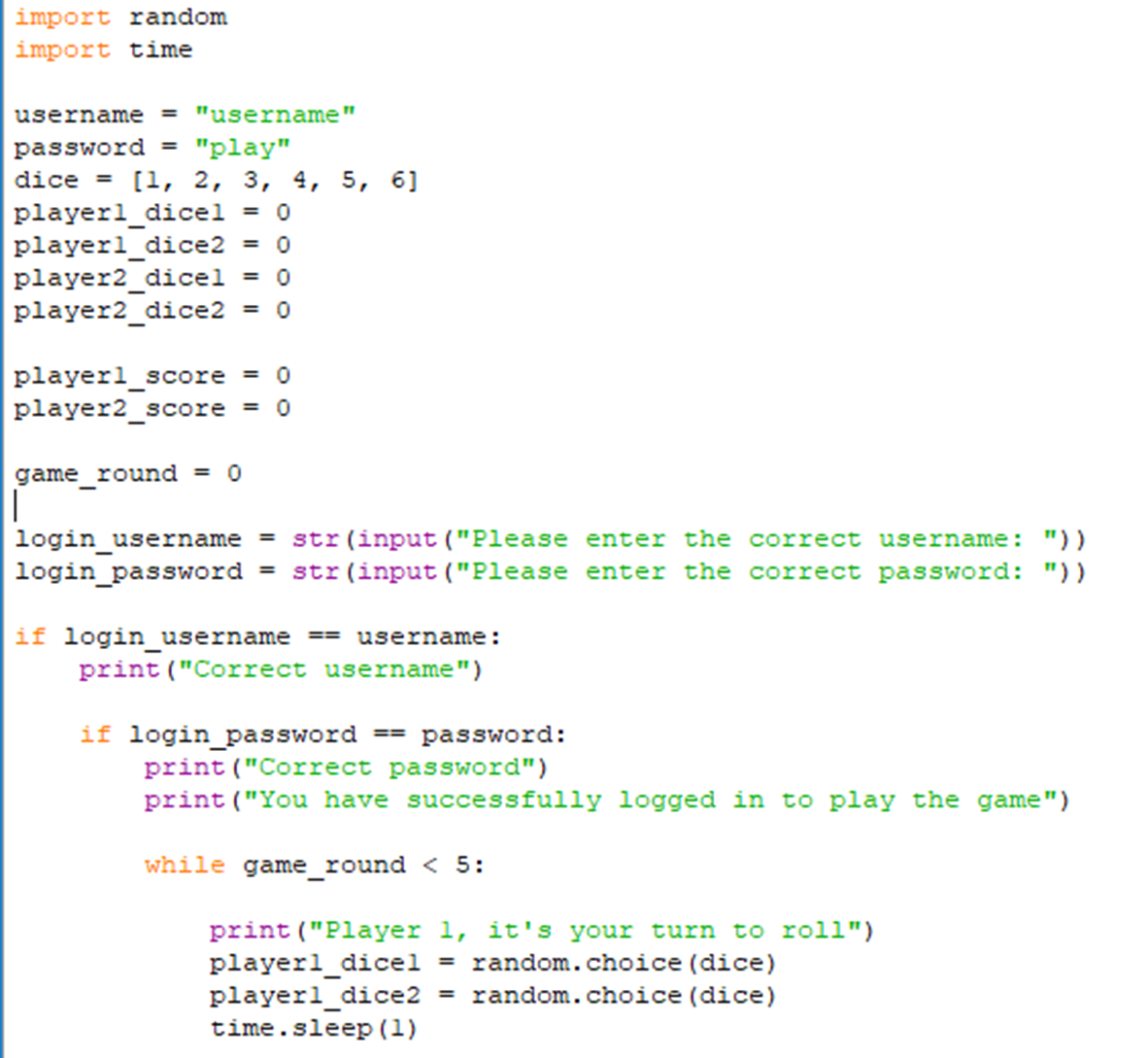 Sub-programs?
2.2 Sub-Programs
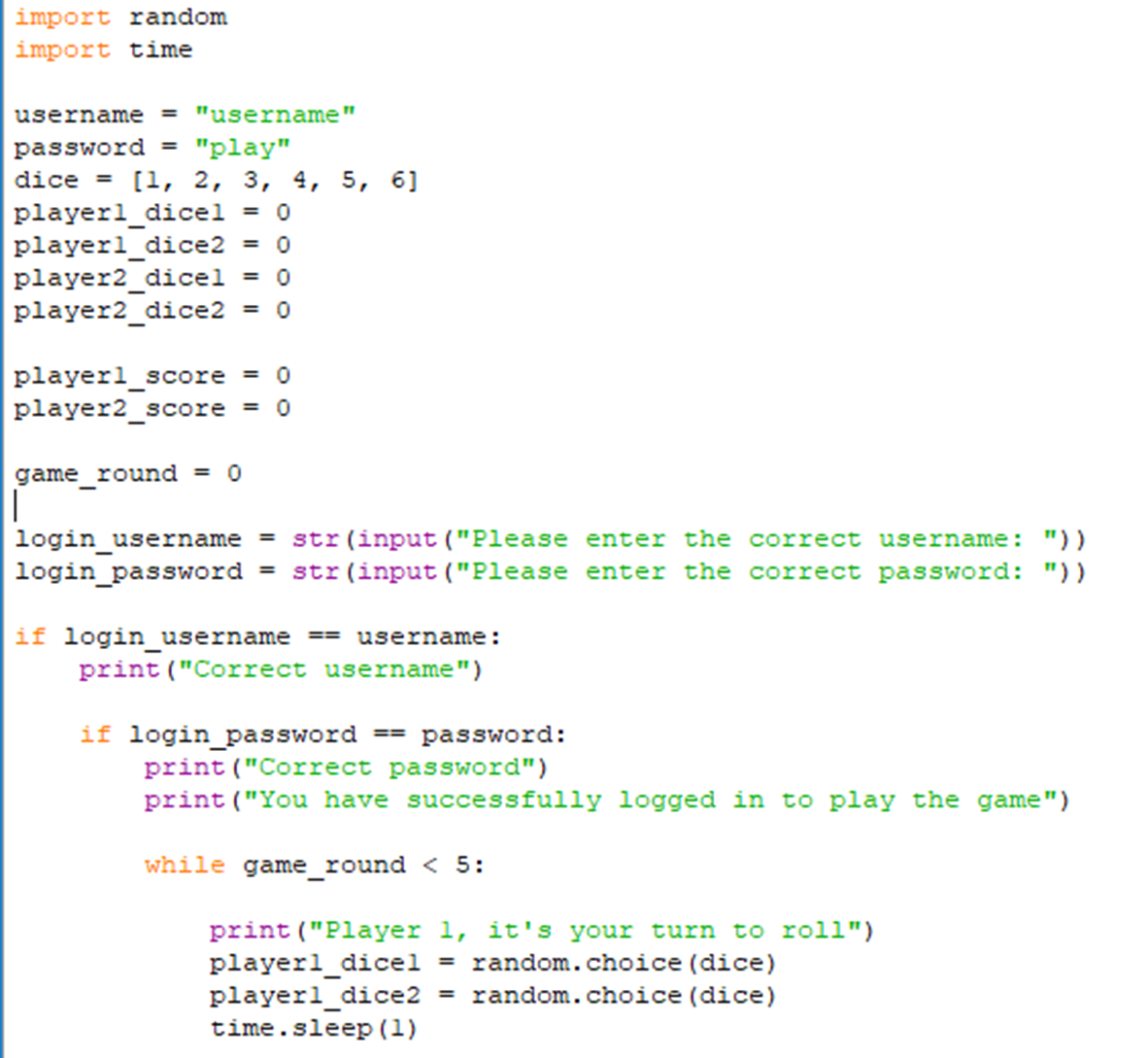 Sub-programs?
Do they output values?

What type of sub-programs are these?
2.2 Sub-Programs
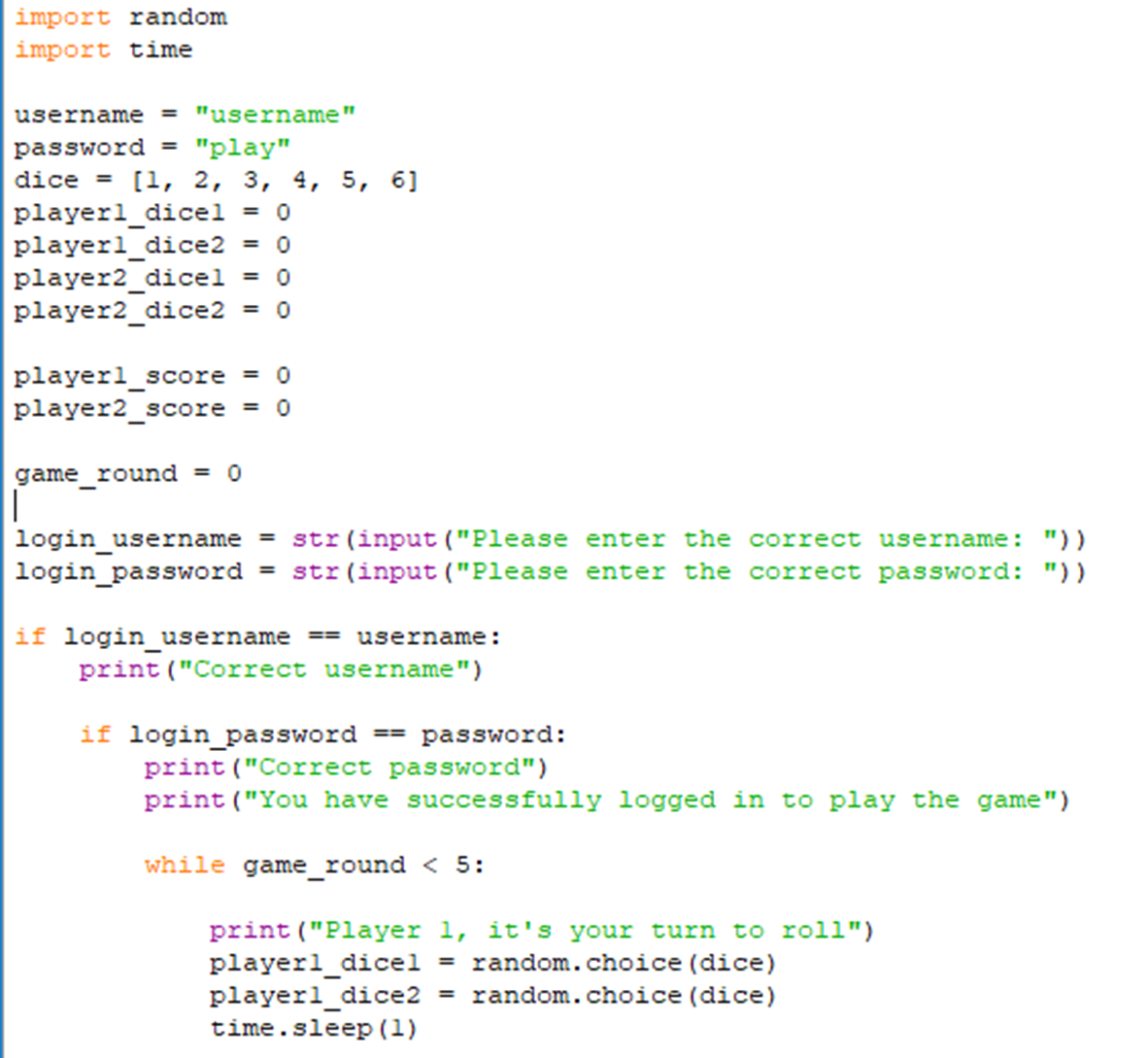 Sub-programs?
No value outputted. These are procedures. 

Did we make these?
2.2 Sub-Programs
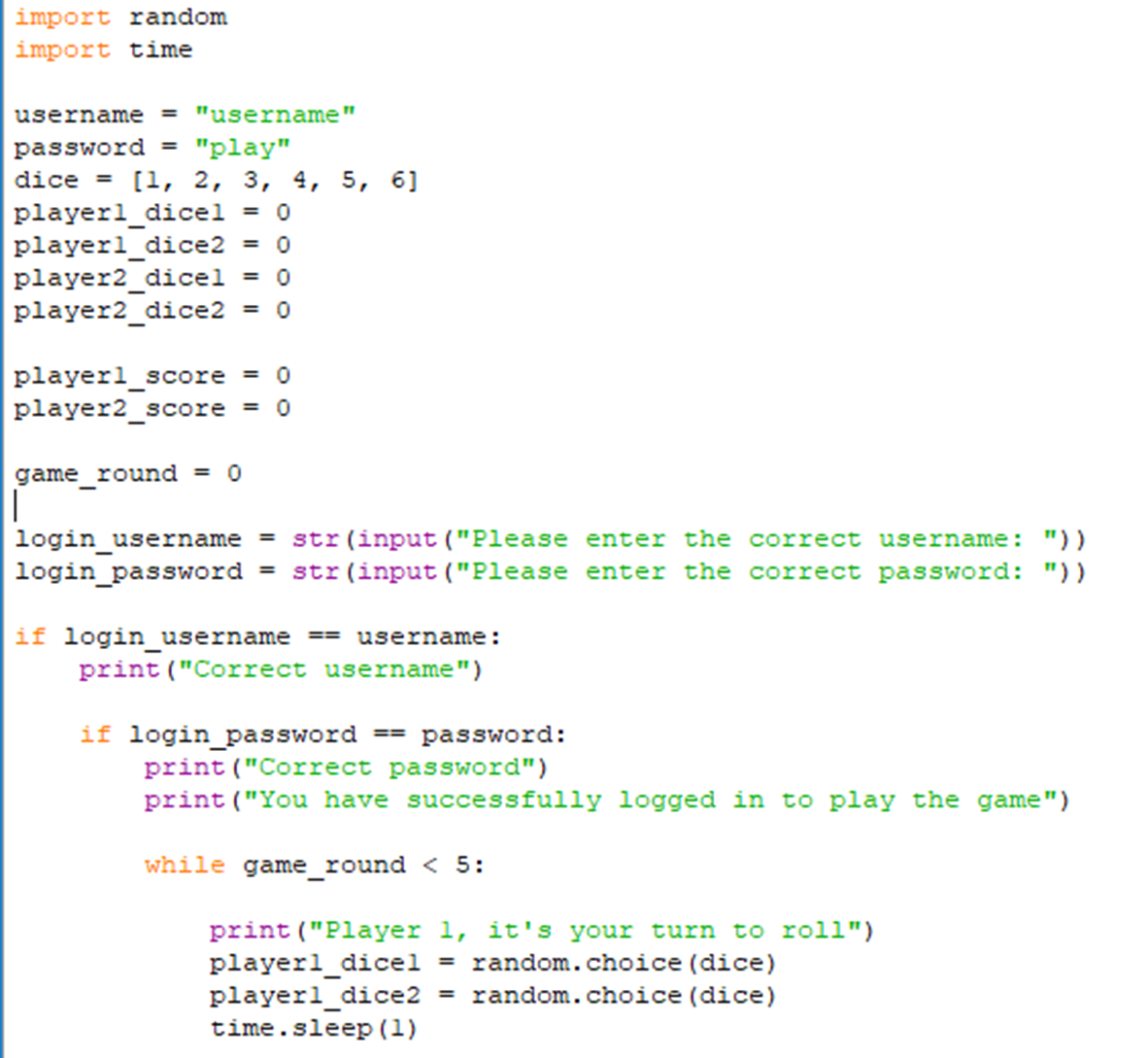 Sub-programs?
No “Def” in the code so we did not make them.

These are pre-existing sub-programs.
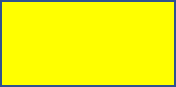 2.2 Sub-programs
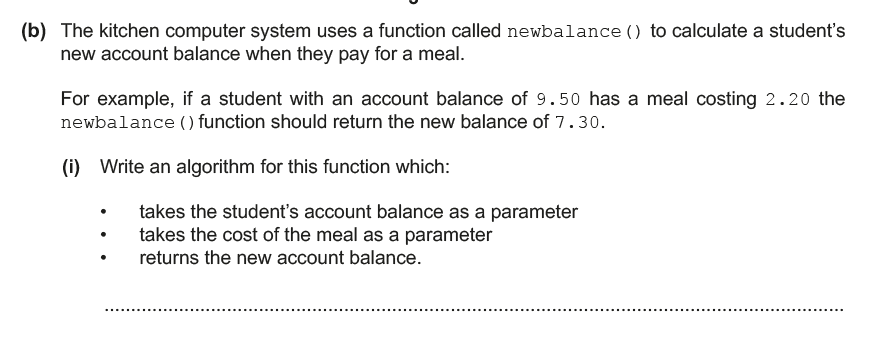 2.2 Sub-programs
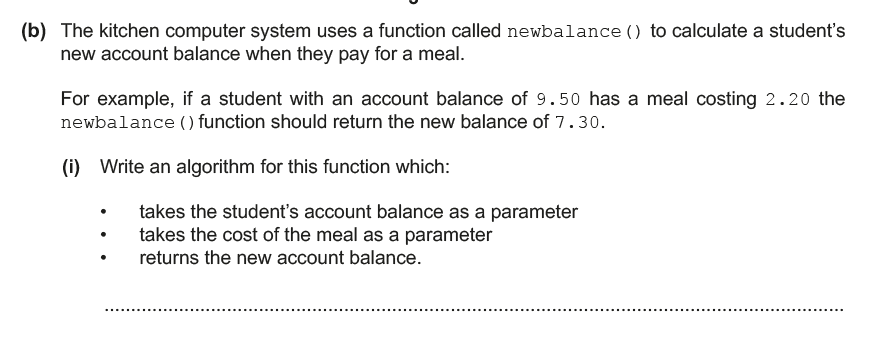 First step – identify if this is a function or not. You won’t be asked to write a procedure in the exam!
2.2 Sub-programs
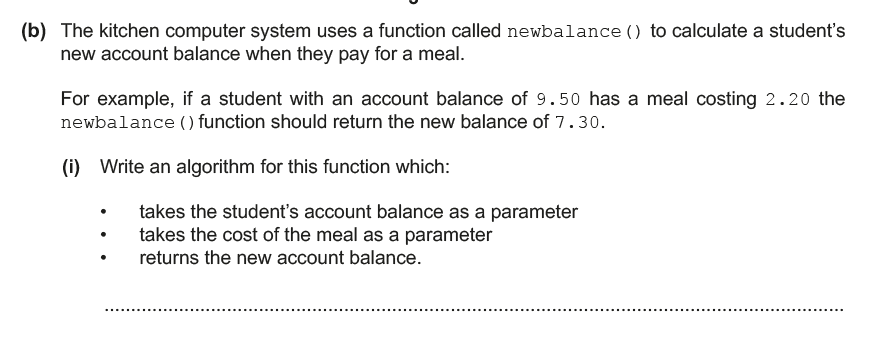 2.2 Sub-programs
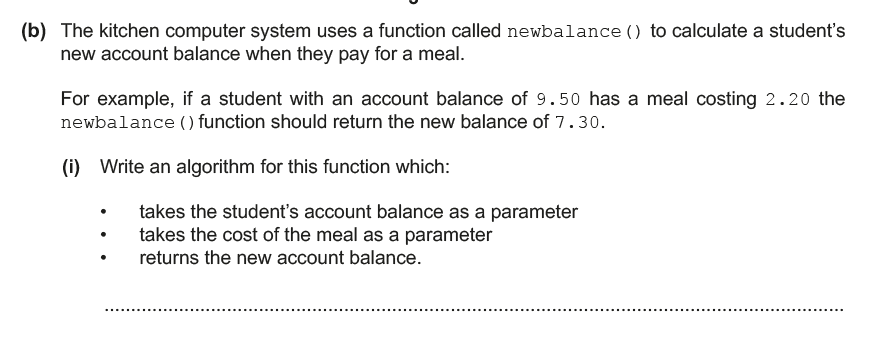 Second step – identify the name of the function. Copying this will form the basis of the first 2 marks!
2.2 Sub-programs
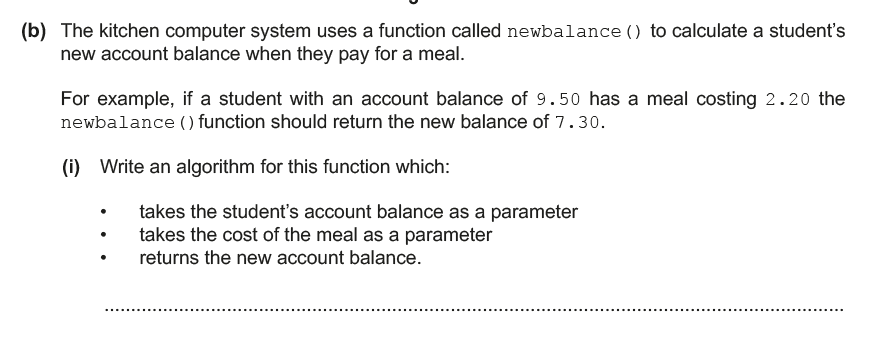 2.2 Sub-programs
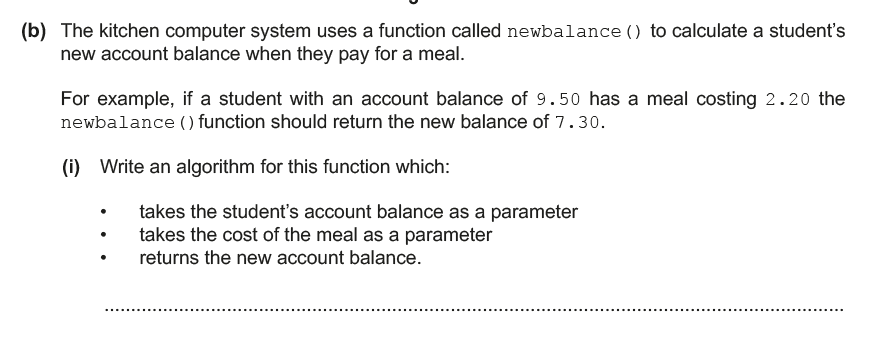 Third step – work out the process. How does the example arrive at the answer £7.30?
2.2 Sub-programs
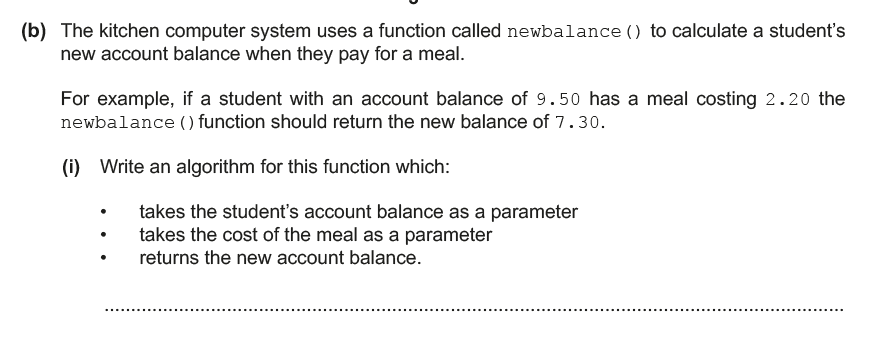 Third step – work out the process. How does the example arrive at the answer £7.30?
2.2 Sub-programs
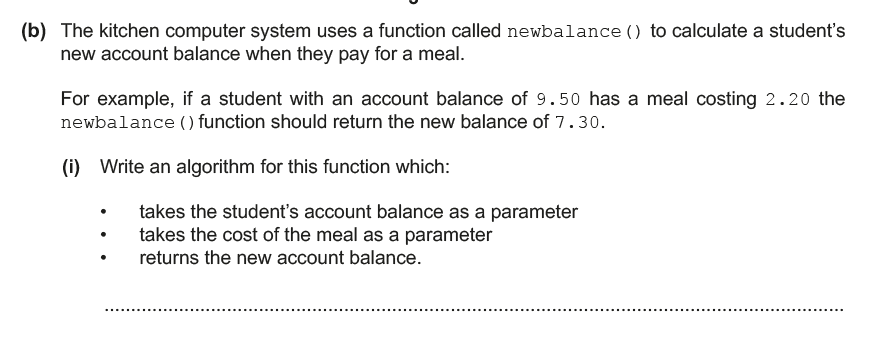 9.50 – 2.20 = 7.30

We need to replace these values with parameter names.
2.2 Sub-programs
Function newbalance	(balance, cost)
	newcost = balance - cost
	print newcost
End Function
2
1
3
4
5
6
What is the function called?
2.2 Sub-programs
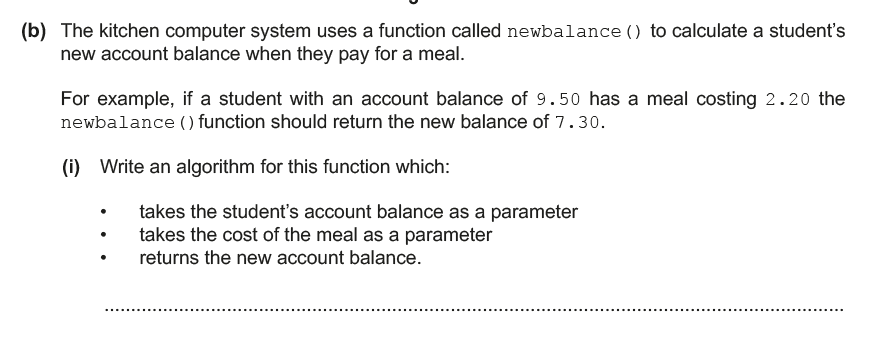 2.2 Sub-programs
Function newbalance	(balance, cost)
	newcost = balance - cost
	print newcost
End Function
2
3
4
5
6
Now give the parameters appropriate names.
2.2 Sub-programs
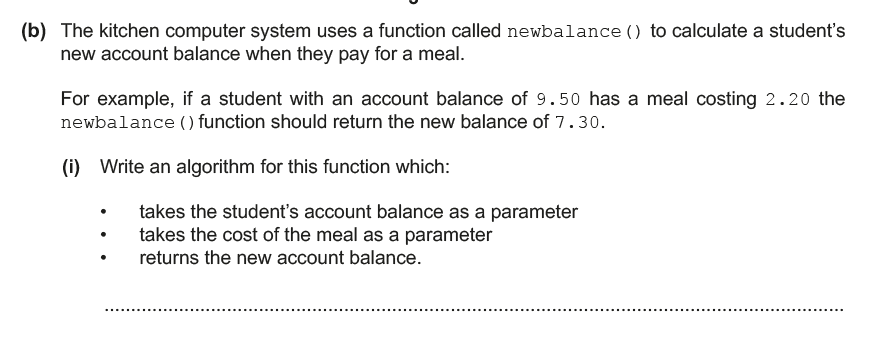 2.2 Sub-programs
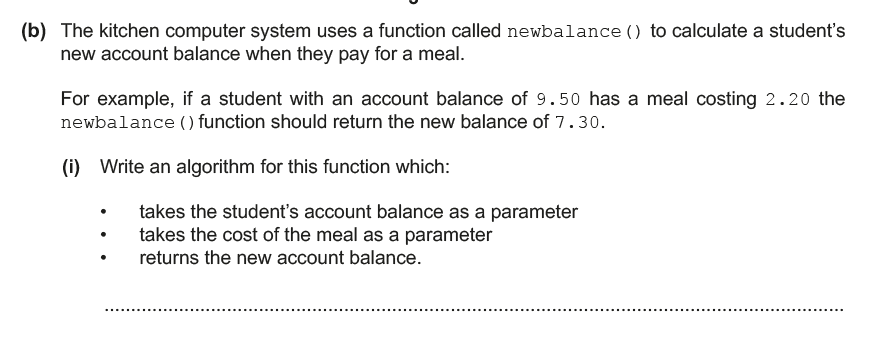 2.2 Sub-programs
Function newbalance	(balance, cost)
	newcost = balance - cost
	print newcost
End Function
4
5
6
Now work out the process part.
2.2 Sub-programs
Function newbalance	(balance, cost)
	newcost = balance - cost
	print newcost
End Function
4
5
6
Now work out the process part.
2.2 Sub-programs
Function newbalance	(balance, cost)
	newcost = balance - cost
	print newcost
End Function
6
Now output the result of the process.
2.2 Sub-programs
Function newbalance	(balance, cost)
	newcost = balance - cost
	print newcost
End Function
Now output the result of the process.
2.2 Sub-programs
Function newbalance	(balance, cost)
	newcost = balance - cost
	print newcost
End Function
Input / Process / Output
2.2 Sub-programs
Function newbalance	(balance, cost)
	newcost = balance - cost
	print newcost
End Function
Input / Process / Output
2.2 Sub-programs
Function newbalance	(balance, cost)
	newcost = balance - cost
	print newcost
End Function
Input / Process / Output
2.2 Sub-programs
Function newbalance	(balance, cost)
	newcost = balance - cost
	print newcost
End Function
Input / Process / Output
2.2 Sub-programs
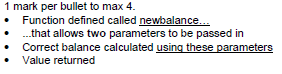 2.2 Sub-programs
Alan wants to create a sub-program that will work out the average of any 3 test scores that will be inputted.

For example, if the test scores are 3, 7 and 5, the sub-program will return 5.  

The system uses a function called TestAverage. 

Write an algorithm that:
	- takes the 3 scores as a parameter
	- performs a calculation to work out the average
	- outputs the average
2.2 Sub-programs
2
1
Function TestAverage	(A1, A2, A3)
	Average = (A1 + A2 + A3) / 3
	return Average
End Function
3
4
2.2 Sub-programs
2
1
Function TestAverage	(A1, A2, A3)
	Average = (A1 + A2 + A3) / 3
	return Average
End Function
3
4
1st mark for naming the function. 
2nd mark for creating parameters to input. 
3rd mark for creating the process. 
4th mark for outputting the result.
2.2 Sub-programs
Alan wants to create a sub-program that will work out the average of any 3 test scores that will be inputted.

For example, if the test scores are 3, 7 and 5, the sub-program will return 5.  

The system uses a function called TestAverage. 

Write an algorithm that:
	- takes the 3 scores as a parameter
	- performs a calculation to work out the average
	- outputs the average
2.2 Sub-programs
Alan wants to create a sub-program that will work out the average of any 3 test scores that will be inputted.

For example, if the test scores are 3, 7 and 5, the sub-program will return 5.  

The system uses a function called TestAverage. 

Write an algorithm that:
	- takes the 3 scores as a parameter
	- performs a calculation to work out the average
	- outputs the average
2.2 Sub-programs
2
Function TestAverage	(A1, A2, A3)
	Average = (A1 + A2 + A3) / 3
	return Average
End Function
3
4
1st mark – TestAverage
2nd mark for creating parameters to input. 
3rd mark for creating the process. 
4th mark for outputting the result.
2.2 Sub-programs
Alan wants to create a sub-program that will work out the average of any 3 test scores that will be inputted.

For example, if the test scores are 3, 7 and 5, the sub-program will return 5.  

The system uses a function called TestAverage. 

Write an algorithm that:
	- takes the 3 scores as a parameter
	- performs a calculation to work out the average
	- outputs the average
2.2 Sub-programs
Alan wants to create a sub-program that will work out the average of any 3 test scores that will be inputted.

For example, if the test scores are 3, 7 and 5, the sub-program will return 5.  

The system uses a function called TestAverage. 

Write an algorithm that:
	- takes the 3 scores as a parameter
	- performs a calculation to work out the average
	- outputs the average
2.2 Sub-programs
Function TestAverage	(A1, A2, A3)
	Average = (A1 + A2 + A3) / 3
	return Average
End Function
3
4
1st mark – TestAverage
2nd mark – A1, A2, A3
3rd mark for creating the process. 
4th mark for outputting the result.
2.2 Sub-programs
Alan wants to create a sub-program that will work out the average of any 3 test scores that will be inputted.

For example, if the test scores are 3, 7 and 5, the sub-program will return 5.  

The system uses a function called TestAverage. 

Write an algorithm that:
	- takes the 3 scores as a parameter
	- performs a calculation to work out the average
	- outputs the average
2.2 Sub-programs
Alan wants to create a sub-program that will work out the average of any 3 test scores that will be inputted.

For example, if the test scores are 3, 7 and 5, the sub-program will return 5.  

The system uses a function called TestAverage. 

Write an algorithm that:
	- takes the 3 scores as a parameter
	- performs a calculation to work out the average
	- outputs the average
2.2 Sub-programs
Function TestAverage	(A1, A2, A3)
	Average = (A1 + A2 + A3) / 3
	return Average
End Function
4
1st mark – TestAverage
2nd mark – A1, A2, A3
3rd mark – (A1 + A2 + A3) / 3
4th mark for outputting the result.
2.2 Sub-programs
Alan wants to create a sub-program that will work out the average of any 3 test scores that will be inputted.

For example, if the test scores are 3, 7 and 5, the sub-program will return 5.  

The system uses a function called TestAverage. 

Write an algorithm that:
	- takes the 3 scores as a parameter
	- performs a calculation to work out the average
	- outputs the average
2.2 Sub-programs
Alan wants to create a sub-program that will work out the average of any 3 test scores that will be inputted.

For example, if the test scores are 3, 7 and 5, the sub-program will return 5.  

The system uses a function called TestAverage. 

Write an algorithm that:
	- takes the 3 scores as a parameter
	- performs a calculation to work out the average
	- outputs the average
2.2 Sub-programs
Function TestAverage	(A1, A2, A3)
	Average = (A1 + A2 + A3) / 3
	return Average
End Function
1st mark – TestAverage
2nd mark – A1, A2, A3
3rd mark – (A1 + A2 + A3) / 3
4th mark – Output Average
2.2 Sub-programs
Function TestAverage	(A1, A2, A3)
	Average = (A1 + A2 + A3) / 3
	return Average
End Function
What are the parameters in this code called?
Why is this not a procedure?
2.2 Sub-programs